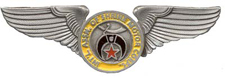 Pre-Inspection RegistrationSaturday July 3, 2021George R Brown Convention CenterFinal Times Assigned at Captains Meeting(times subject to change)ADVANCE REGISTRATION REQUIREDALL COMPETITORS MUST BE CURRENT  IASMC DUES PAYING MEMBERS
Unit Name_______________________________  Class: ____________ 
Temple: ___________________________________
Unit Contact: ______________________________
Contact Phone:_____________________________
Description of Vehicles: _____________________________

Team Captain must attend the General & Captains Meetings prior to the competition.  
Number of Riders & Names:
      2.                                    3.                                 4.

      6.                                    7.                                 8.

     10.                                  11.                              12.

13.                          14.                                  15.                              16.         

Pre-inspection is being offered this year to help beat the Texas Heat.  All pre-registered members will stand inspection with Unit vehicle and be judged according to competition rules.  Inspection will be following Capitan’s meeting at the George R Brown Center.  

Email completed form or equivalent information by NOT LATER THAN  6/18/2021 to:
CJ Apel
Secretary / Treasurer - IASMC
Email: iasmccj@gmail.com, Phone: 419-450-6838